Тема: Животный мир экваториального леса.
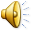 ТЕСТ
1. Какова особенность  экваториальных лесов?  
а) круглый год сухо и жарко;
б) круглый год влажно и жарко;
в)  круглый год сухо и холодно.

2. Выдели признаки экваториального леса?
а) деревья вечнозелёные;
б) деревья листопадные;
в) цветение и плодоношение круглый год.
г) огромные разнообразные деревья и кустарники.

3. Какие растения являются жителями экваториального леса?
а) пальма;              в) ель;
б) какао; 	                г) древовидный папоротник.

4. Роль экваториальных лесов для планеты?
а)  поставщик кислорода для планеты;
б) самые большие угодья для выпаса животных.
КЛЮЧ
1. б.
				2. а, в, г.
				3. а, б, г.
				4. а.
Северный полюс
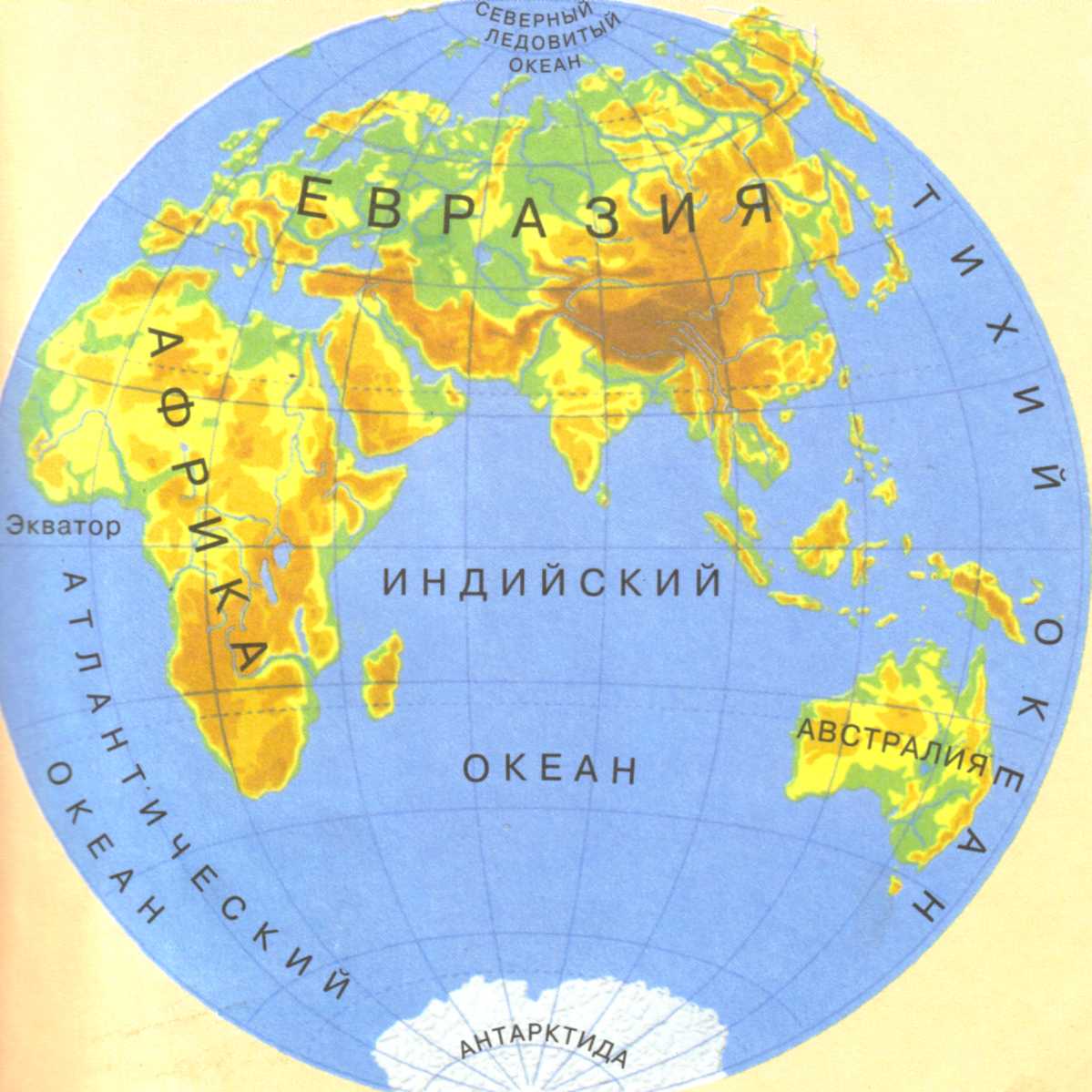 Южный полюс
Западное полушарие
Восточное полушарие
СЕВЕРНЫЙ ПОЛЮС
СЕВЕРНЫЙ ПОЛЮС
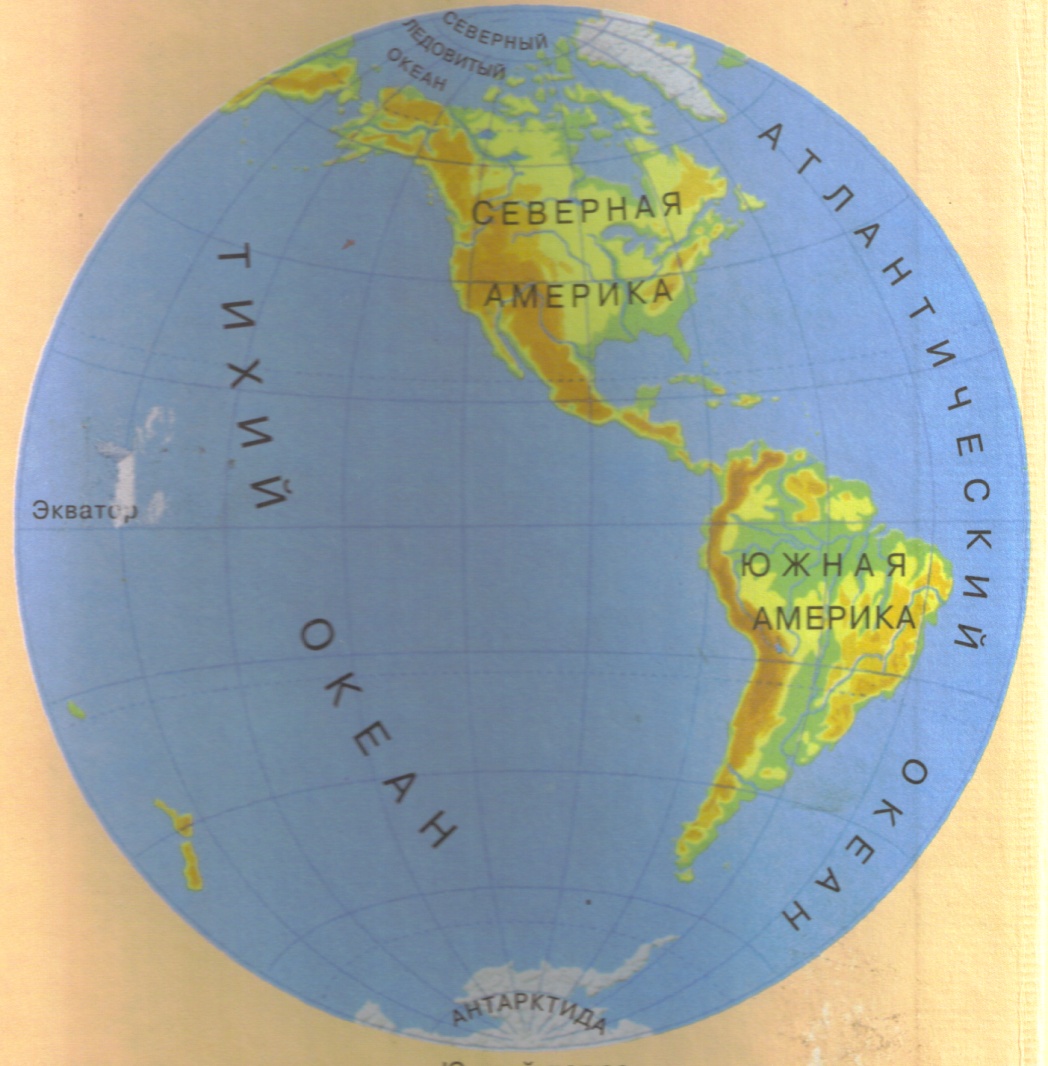 ЮЖНЫЙ ПОЛЮС
ЮЖНЫЙ ПОЛЮС
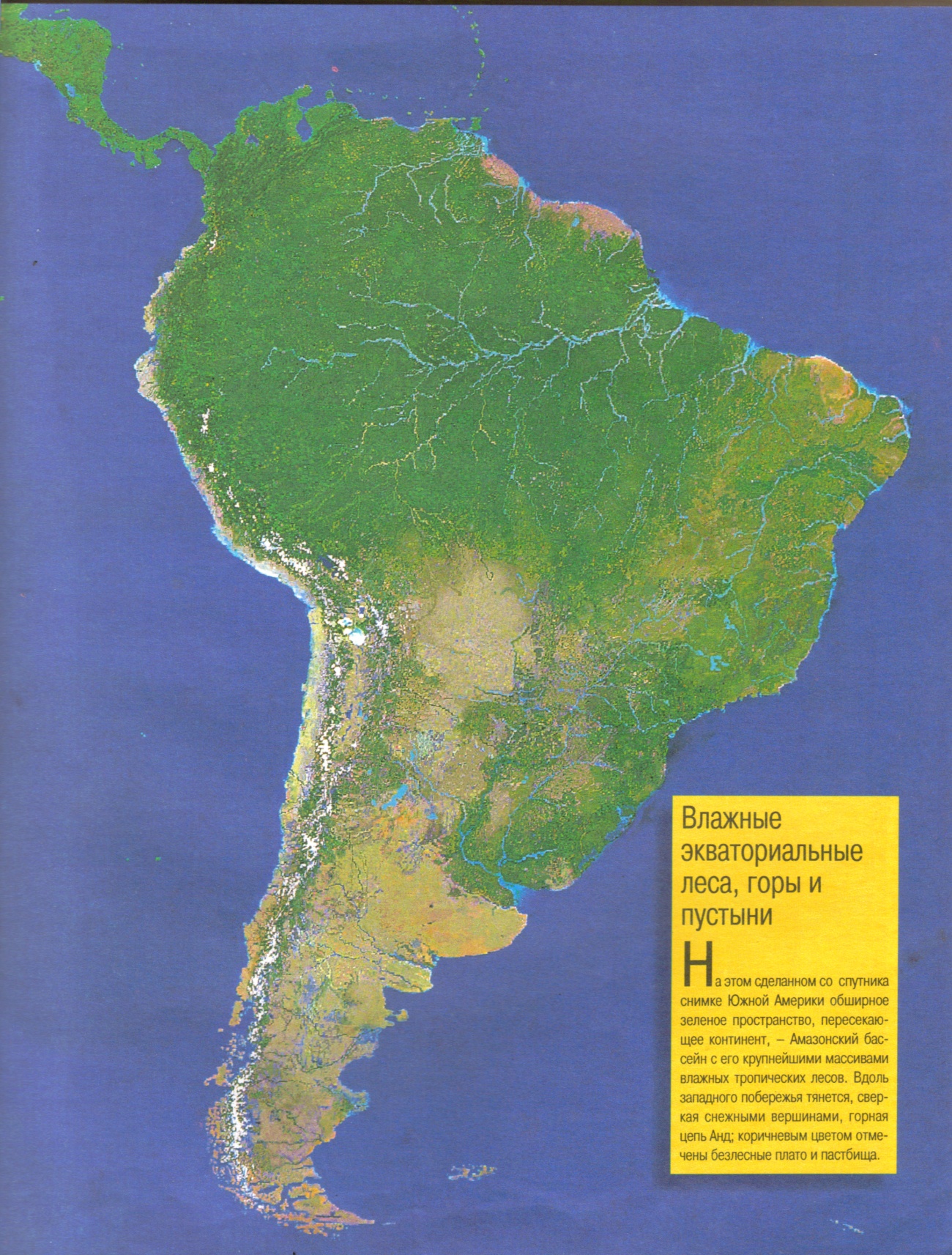 Южная Америка
РЕКА АМАЗОНКА
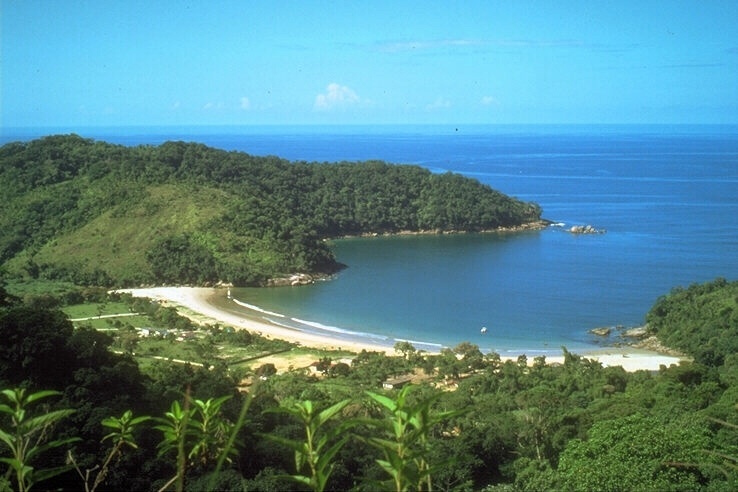 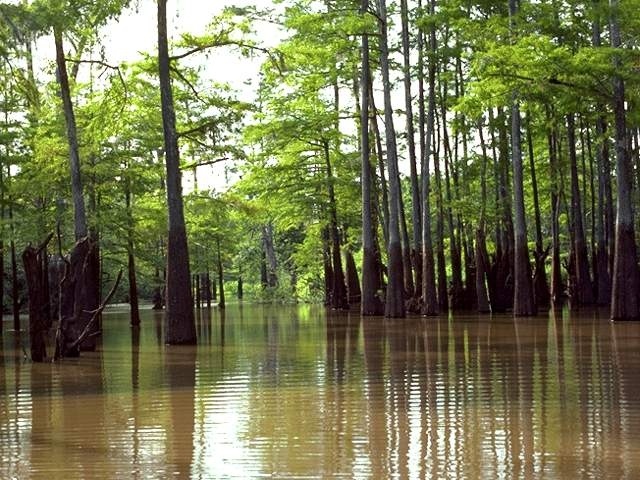 А  знаете ли вы ?
1.Какие обезьяны живут в лесах Амазонии?


2.Почему серо-коричневая шерсть ленивца приобретает  зеленоватый оттенок?
Ревун
Игрунок
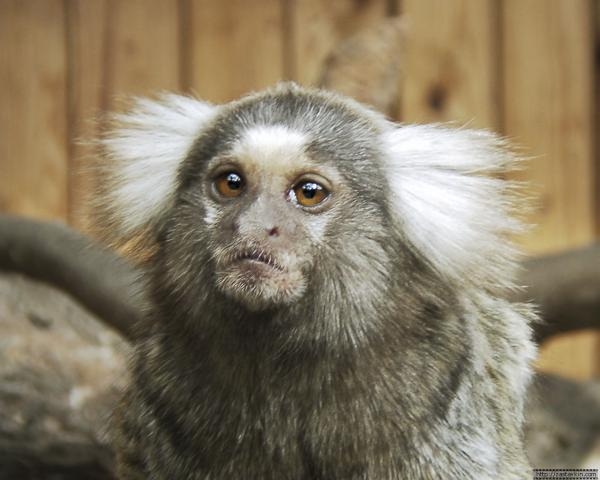 Ленивец
Анаконда
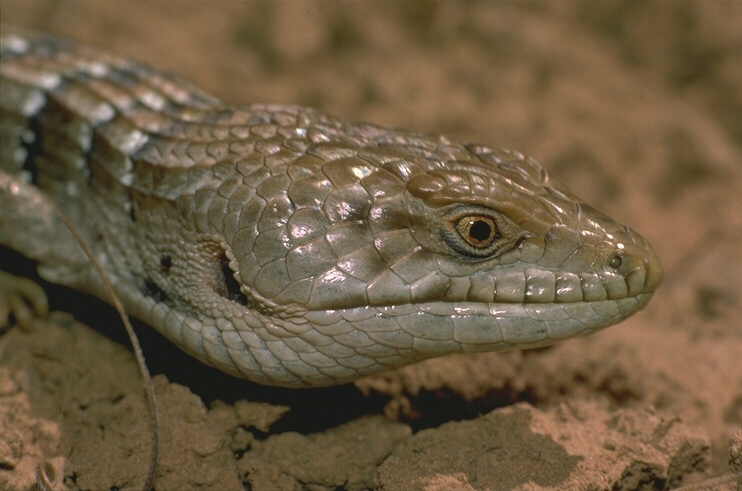 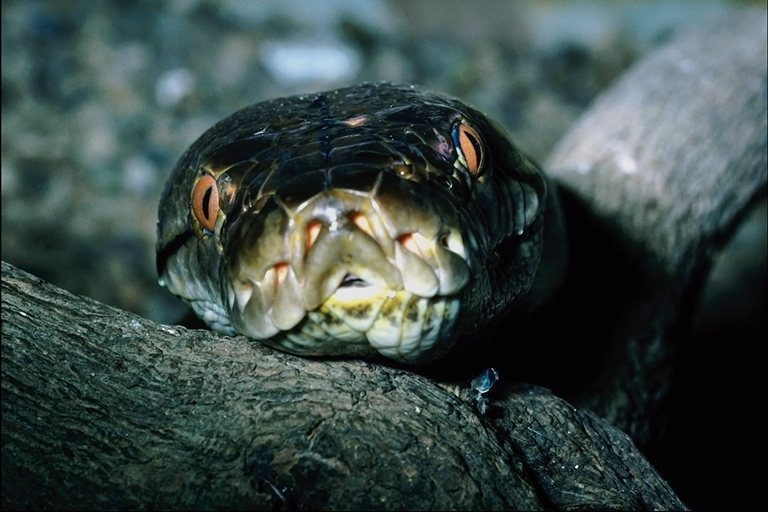 МУРАВЬИ ТЕРМИТЫ
Муравьед
ЯГУАР
ПОПУГАЙ  АРА
КОЛИБРИ
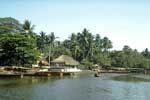 ТЕСТ
1. Животные экваториальных лесов?
а) куница;          г)  ленивец;
б) лиса;             д)  термит;
в) муравьед.
2. Что помогает животным экваториального леса приспособиться к окружающим условиям ?
а) сильные ноги и большой живот;
б) окраска и древесный образ жизни;
в) маленькие размеры и умение двигаться.
КЛЮЧ
1. в, г, д
2.б
ТЕСТ
1. Животные экваториальных лесов?
а) куница;          г)  ленивец;
б) лиса;             д)  термит;
в) муравьед.
2. Что   помогает   животным экваториального  леса приспособиться  к  окружающим условиям ?
а) сильные ноги и большой живот;
б) окраска и древесный образ жизни;
в) маленькие размеры и умение двигаться.
Домашнее задание
стр. 95,
 ответы на вопросы
Рубрика «Порассуждай»
Мальчики
 стр. 95 
1 вопрос
Девочки
 стр. 95 
2 вопрос
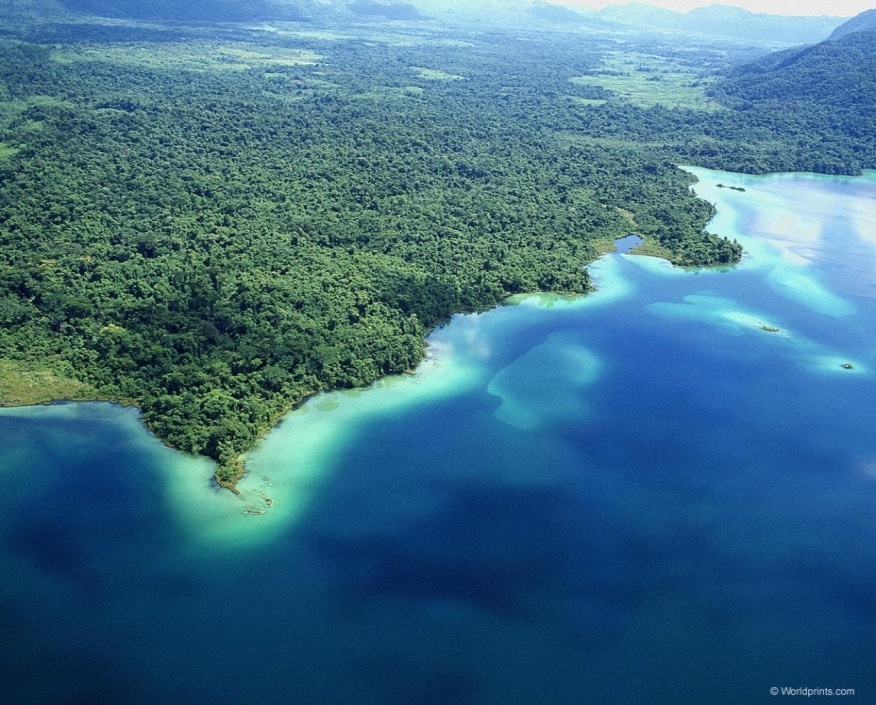